Vex Ultrasonic Sensor (US)Interfacing and Programming
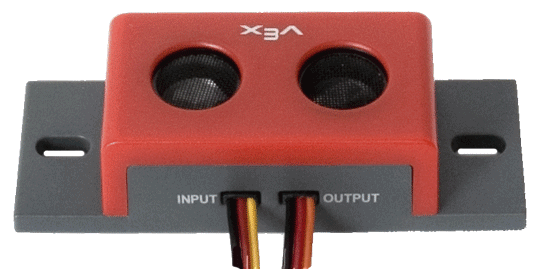 Ultrasonic Sensors
Generally have a transmitter and receiver.
Transmits a high-frequency sound.
Waits to receive echo.
Calculates distance based on time it took to receive the echo.
d = (v)(t)
Round-Trip Distance
d = (v)(t)/2
One-Way Distance
d = distance, v = speed of sound, t = time to receive echo
2
The Vex Ultrasonic Sensor
INPUT
Sends ultrasonic wave
Connect to digital output of the controller
OUTPUT
Receives the echo
Connect to the input of the controller
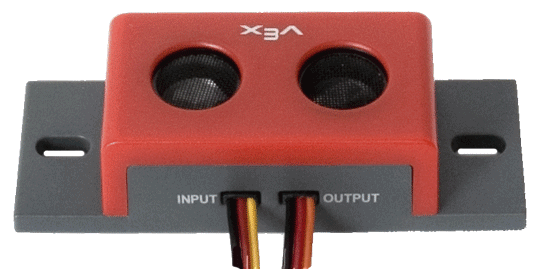 The labeling is a bit counter-intuitive!
3
Connecting the sensor to the controller
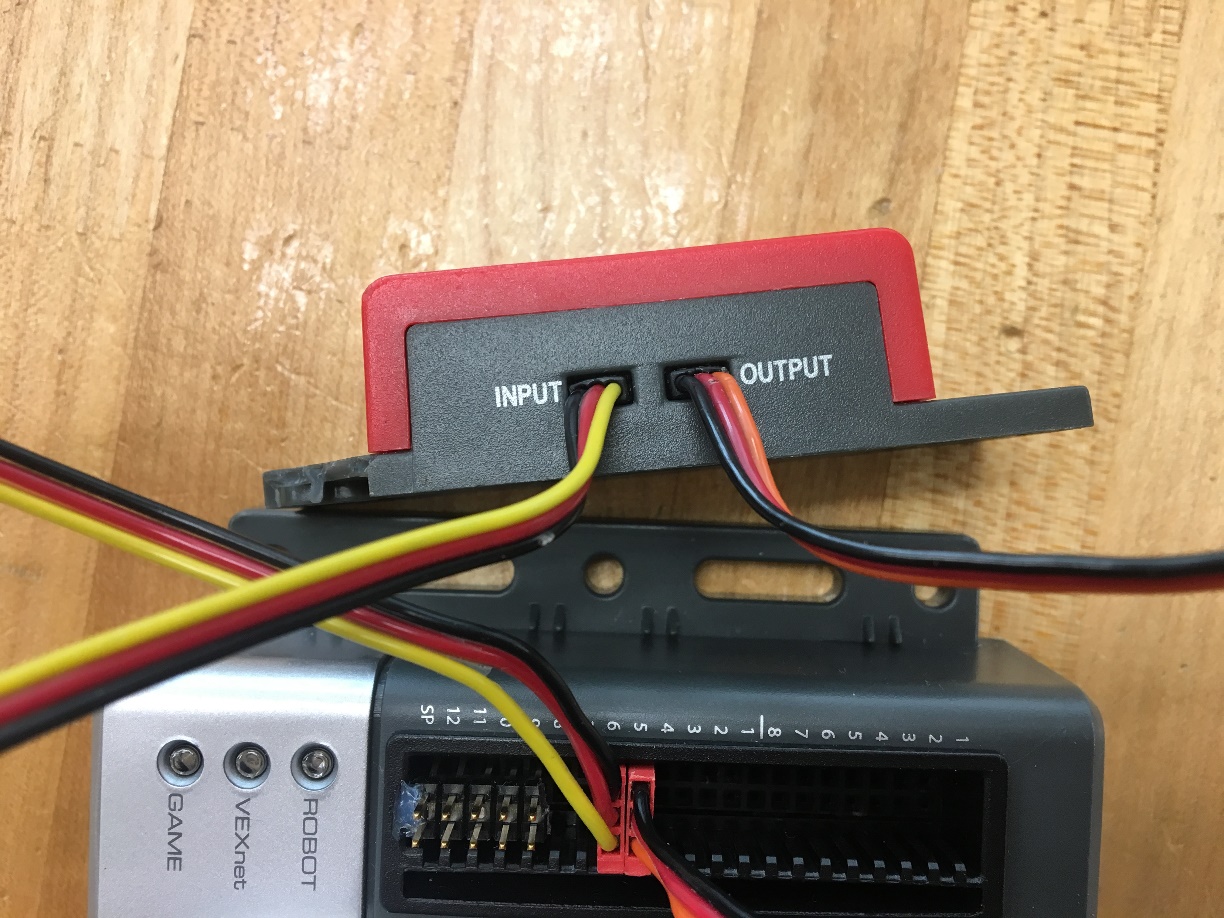 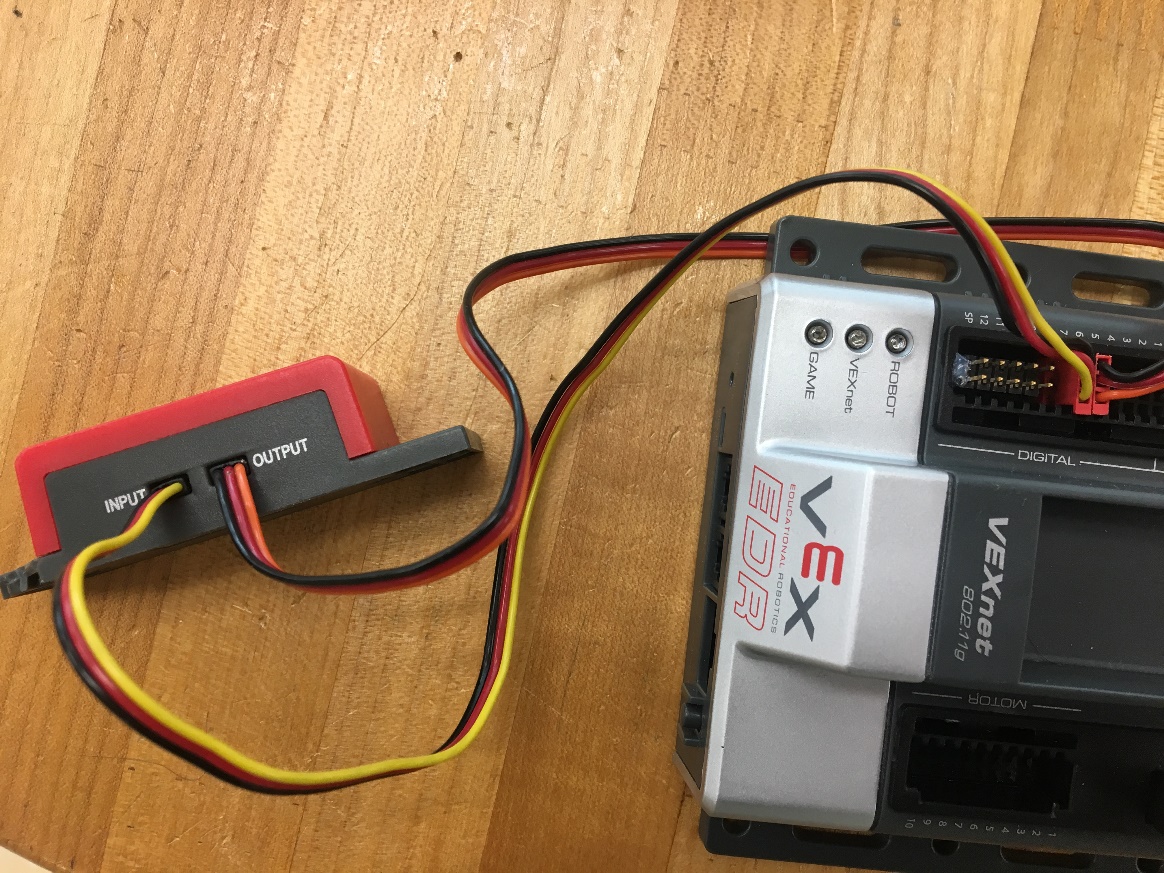 Ultrasonic Sensor Programming
The following statement starts an ultrasonic sensor i.e., the sensor starts sending and recording the sound signals.
Sensor connected to output port 6 through which it receives digital control signals from the controller.
StartUltrasonic ( 5, 6 ) ;
Sensor connected to input port 5
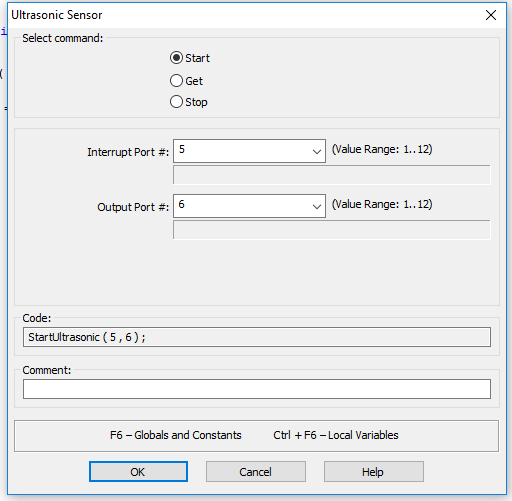 Select start
Youssefi
5
Ultrasonic Sensor
The following statement is used to read a value from the sensor
Range = GetUltrasonic ( 5 , 6 );
The sensor is connected to output port # 6 on the controller
Variable into which the translated value is stored
Input to Ultrasonic port #5
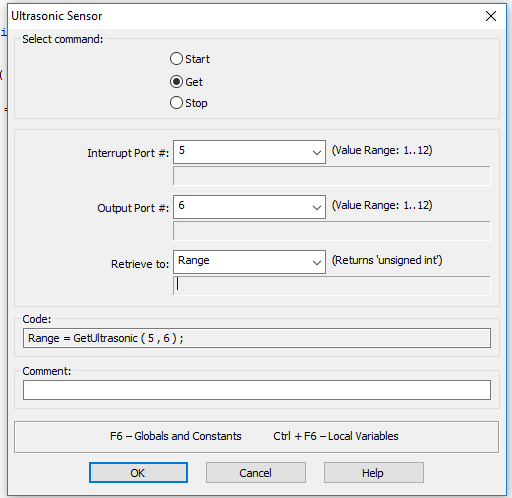 Select Get option
Define variable Range
Youssefi
6
Cortex Controller
Select Config to Change input port #6 to an output port
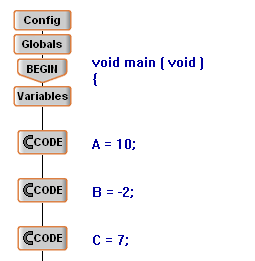 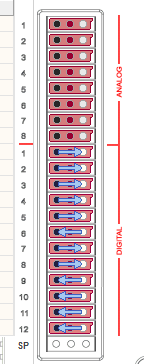 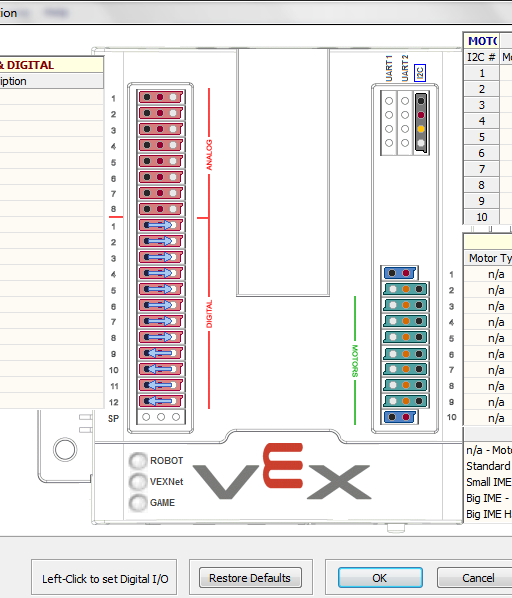 Change port 6 from input to output by clicking on the circle
Digital ports taken by the IRB
Hsu/Youssefi
7
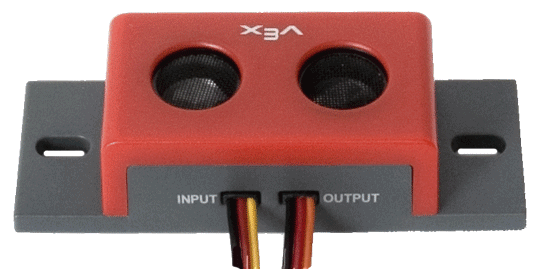 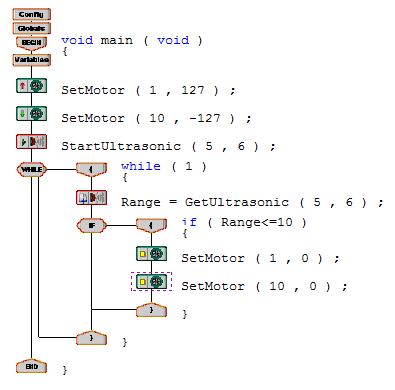 Input to Ultrasonic sensor connected to output port 6 on controller
Output from Ultrasonic sensor connected to input port 5 on controller
Checking if the obstacle is near or far
Hsu/Youssefi
8